GEOMETRIYA
8-sinf
Mavzu:
To‘g‘ri to‘rtburchak    
va uning xossalari
В
С
D
Hamma burchaklari to‘g‘ri bo‘lgan parallelogramm  to‘g‘ri to‘rtburchak  deyiladi.
А
В параллелограмме противоположные стороны
      равны и противоположные углы равны. 
20.  Диагонали параллелограмма точкой пересечения
      делятся пополам.
To‘g‘ri to‘rtburchak parallelogrammning xususiy holi bo‘lgani uchun u parallelogramning barcha xossalariga ega bo‘ladi: 
qarama-qarshi tomonlari teng;
diagonallari kesishish nuqtasida teng ikkiga bo‘linadi;
diagonali uni ikkita teng  to‘g‘ri burchakli uchburchakka ajratadi.
C
B
AB = CD
AD = BC
AO = CO
BO = OD
O
△ACD = △ ABC
D
A
Teorema: To‘g‘ri to‘rtburchakning diagonallari    o‘zaro teng.
С
В
Berilgan:
 ABCD to‘g‘ri  to‘rtburchak  
 AC, BD- diagonallar .
Isbot qilish kerak:
  AC = BD
D
А
Isbot:   △ACD =  △ABD (KK- alomatga ko‘ra)
(AD– umumiy tomon, CD = AB)  Bundan, AC = BD, Demak, AC = BD ekan. Teorema isbotlandi.
Isbot qilish kerak:
АВСD - to‘g‘ri to‘rtburchak ekanligini
Isbot:
Teskari teorema: Agar parallelogrammning diagonallari teng bo‘lsa, u to‘g‘ri to‘rtburchakdir.
В
С
Berilgan:
 ABCD - parallelogramm
           АС = ВD
D
А
7 - masala
To‘g‘ri to‘rtburchakning perimetri 
42 cm, tomonlaridan biri esa ikkinchisidan ikki marta katta. To‘g‘ri to‘rtburchakning tomonlarini  toping.
b
P = 42 cm
a
P =2(a+b)
Berilgan::
P = 42 cm
a = x, b = 2x
Topish kerak:   a,b=?
2x
P = 42 cm
x
Yechish:
1) (2x+x)∙2=42
    3x=42:2
    3x= 21
    x=21:3
    x=7(a)
2)  b = 2∙7=14
Javob: 7 cm va 14 cm
ABCD to‘g‘ri to‘rtburchakning perimetri 56 cm ga, A uchidan BC tomonga AN bissektrisa o‘tkazilgan. BN:NC= 2:3 kabi bo‘lsa, BC tomon uzunligini toping.
2х
2х
3х
N
В
С
450
450
450
А
D
Р=56см
2(2х+2х+3х) = 56
2х+2х+3х = 28
x=4
[Speaker Notes: Алтынов П.И. Тесты. 7-9 кл.]
Masala
To‘rtburchakning tomonlari 2 : 4 : 5 : 7 kabi nisbatda, perimetri esa 108 cm ga teng. Shu to‘rtburchakning tomonlarini toping.
b
c
a
d
Berilgan:
P= 108 cm
a:b:c:d=2:4:5:7
a=2x
b=4x
c=5x
d=7x
Topish kerak:
a, b, c, d= ?
Yechish: P = a+b+c+d
1) 2x+4x+5x+7x=108
    18x=108
     x=6       
 2)   a= 2·6=12 (cm)
       b= 4·6=24 (cm)
       c= 5·6=30 (cm)
       d= 7·6=42 (cm)
   Javob: a=12 cm, b= 24 cm,
               c= 30 cm, d= 42 cm.
b
c
a
d
Masala
ABCD to‘g‘ri to‘rtburchakning perimetri 
36 cm ga, BD diagonali esa 11 cm ga teng. ABD uchburchakning perimetrini toping.
B
C
D
A
C
B
A
D
Javob: P=29 cm
Mustaqil bajarish uchun topshiriqlar.
Darslikning 15- sahifasida 
keltirilgan 
       4-6 masalalarni yechish.
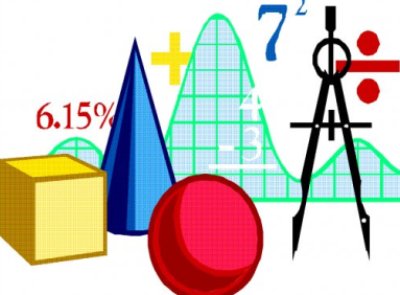